Project Update
 

May 14, 2025


Troy Anderson
ERCOT Portfolio Management
Project Update Agenda
Recent / Upcoming Project Highlights
2025 Release Targets
Major Projects
Priority/Rank Recommendations for Revision Requests with Impacts
NPRR1214 – Reliability Deployment Price Adder Fix to Provide 			Locational Price Signals, Reduce Uplift and Risk
NPRR1226 – Estimated Demand Response Data
NPRR1238 – Registration of Loads with Curtailable Load Capabilities
NPRR1267 – Large Load Interconnection Status Report
Technology Working Group (TWG)
Next meeting is 5/29/2025
Aging Projects Related to Revision Requests
Location of Revision Request Project Information: http://www.ercot.com/services/projects
Recent / Upcoming Project Highlights
2025 May Release – R5 – 5/29/2025	In Flight
NPRR1253 	– Incorporate ESR Charging Load Information into ICCP
ICCP and Public API implementation
Implementation Update
Background:
Recall that ERCOT was challenged to support this NPRR’s reporting requirements without disrupting RTC development and took an action item to consider alternative ways to develop the API reporting
At TAC, ERCOT stated there was an alternative technical reporting solutions, however, it was recently discovered this will not fully meet the protocol requirements (published every 5 minutes, rather than every SCED run)
ERCOT will proceed as planned with delivery of the new telemetry points and API reporting for ESR charging data
ERCOT will issue a Market Notice in next 1-2 weeks with more details on how to access the ESR charging  (as discussed at TWG meeting)
ERCOT’s delivery of NPRR1253 will provide the data requested by the market (real-time telemetry and API values for ESR charging)
The technical delivery for summer 2025 will not strictly meet the protocol language as related to reporting requirements for “each SCED process” so NPRR1253 will remain gray-boxed
Reminder from last month’s report
Note:  Projected Go-Live dates are subject to change.Please watch for market notices as the effective dates approach.
3
2025 Release Targets – Approved NPRRs / SCRs / xGRRs
R3
R5
R1
R4
R6
R2
ü
    

 

 

ü
ü
RTC QSE Submission Testing
3/1
RTC QSE Telemetry Check-out
ü
1/1
3/7
ü
E
RTC+B
12/5
R9
R7
R10
R11
R8
E
NPRR1007-1013
NPRR963(a)
NPRR965
NPRR1000
NPRR1014
NPRR1054
NPRR1058
NPRR1172
NPRR1204
NPRR1216
Open-loop RTC SCED
Closed-loop SCED/LFC
NPRR1236
NPRR1245
NPRR1246
NOGRR211
NOGRR268
OBDRR020
OBDRR052
PGRR118
QSE Telemetry Tests
Day-Ahead Market
Go-live dates can differ from Protocol effective dates – Please refer to market notices for more details
APPENDIX
Red Text: New additions and target release changes
Strike-Through Text: Previous target release
(a), (b), etc.: Multiple phase release
Project Status Codes 
  NS = Not Started
  I     = Initiation
  P    = Planning
  E    = Execution
  H    = On Hold
NPRR963(a) – Portion of NPRR
NPRR1253(a) – ICCP
NPRR1253(b) – Public API
RTC+B Market Trials
RTC+B Stabilization
Release targets are subject to change
4
Major Projects
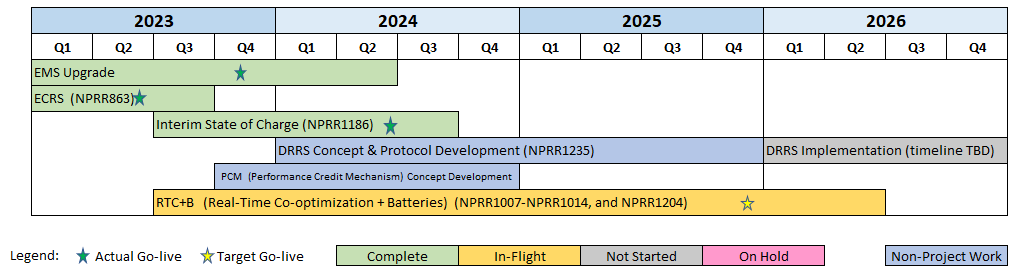 Other Project Highlights
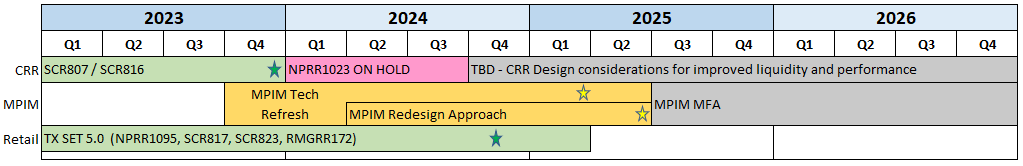 5
Priority / Rank Recommendations for Revision Requests with Impacts
PPL Rank Information
Next 2025 Rank in Business Strategy 	= 4570	Next 2028 Rank in Business Strategy 	= 5110
Next 2026 Rank in Business Strategy 	= 4760	Next 2029 Rank in Business Strategy 	= 5300
Next 2027 Rank in Business Strategy	= 4900	Next Rank in Regulatory 	= 400
6
Technology Working Group (TWG)
Agenda for TWG meeting held on 4/24/2025:














Next TWG scheduled for 5/29/2025
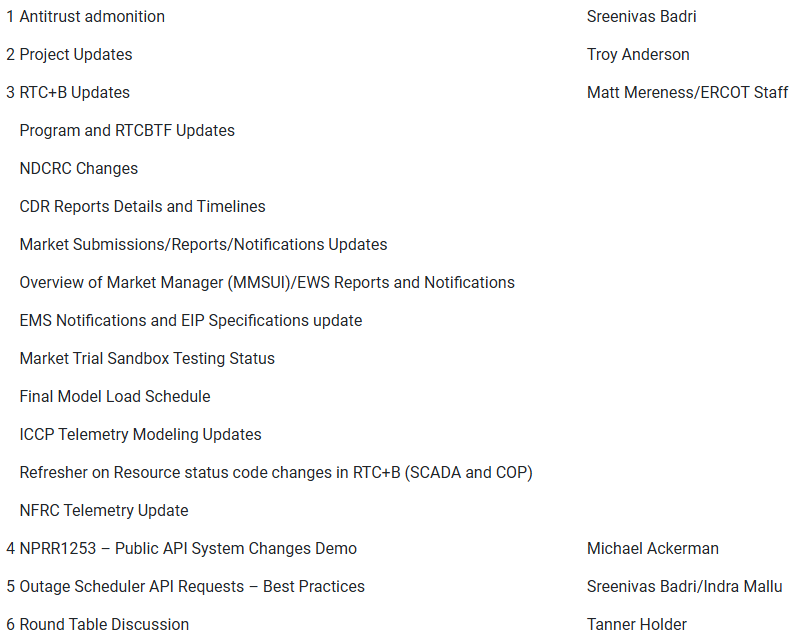 7
Aging Revision Request Project Review
After the RTC+B project goes live, it will be valuable to have a reprioritized list of pending Revision Request projects
The “Aging Projects Relating to Revision Requests” list used in 2024 has been updated for recent activity
Multi-month review at PRS
May: Review the contents of the posted aging list
June: PRS members are asked to be prepared for a priority discussion
July/August: Follow-up discussion after ERCOT assesses resources on the highest priority items
Legislative priorities will be an important consideration
8
Aging Revision Request Review at PRS – Stats
“2024 Process” is where PRS concluded in August 2024

“May 2025” includes updates since last year’s review
RR’s started and completed
Newly approved items
New items in the queue for PUCT or Board approval

See posted Excel file for details
9